There are
 currently
22 RFPA’s
Statewide
with one
more in the
formation
stage in
SummerLake
2018
over 800
volunteers
In 2016 listed equipment in the desert
	272 engines
	70    ATV or UTV with water tanks
	50	Water tenders
	98	Dozers
	26	Road Graders
	41	transports with Tractors
	20	Tractors w/ Disks
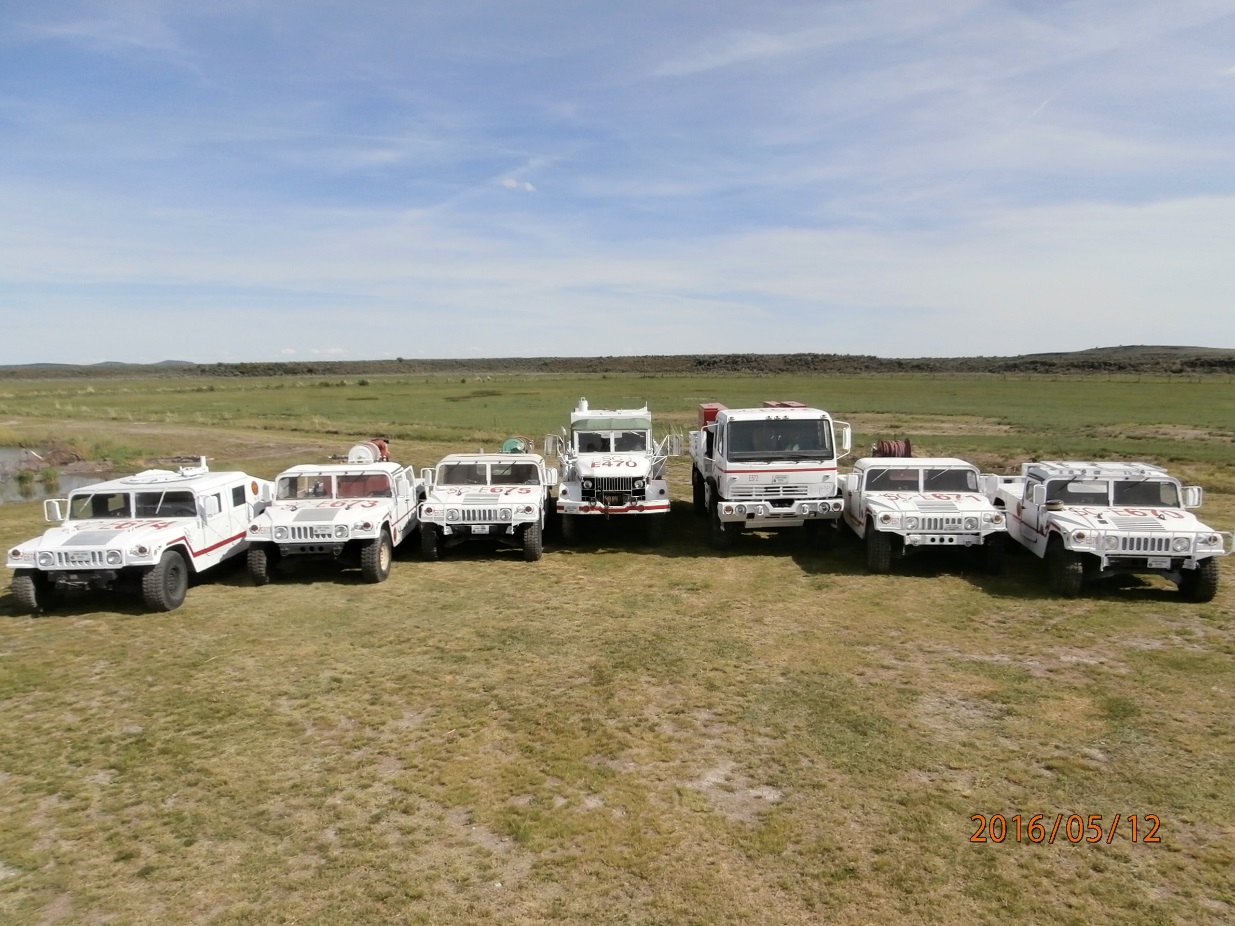 Training has been a focus for BLM and ODF
By 2016, 340 RFPA Volunteers Completed
the Basic Firefighting class.
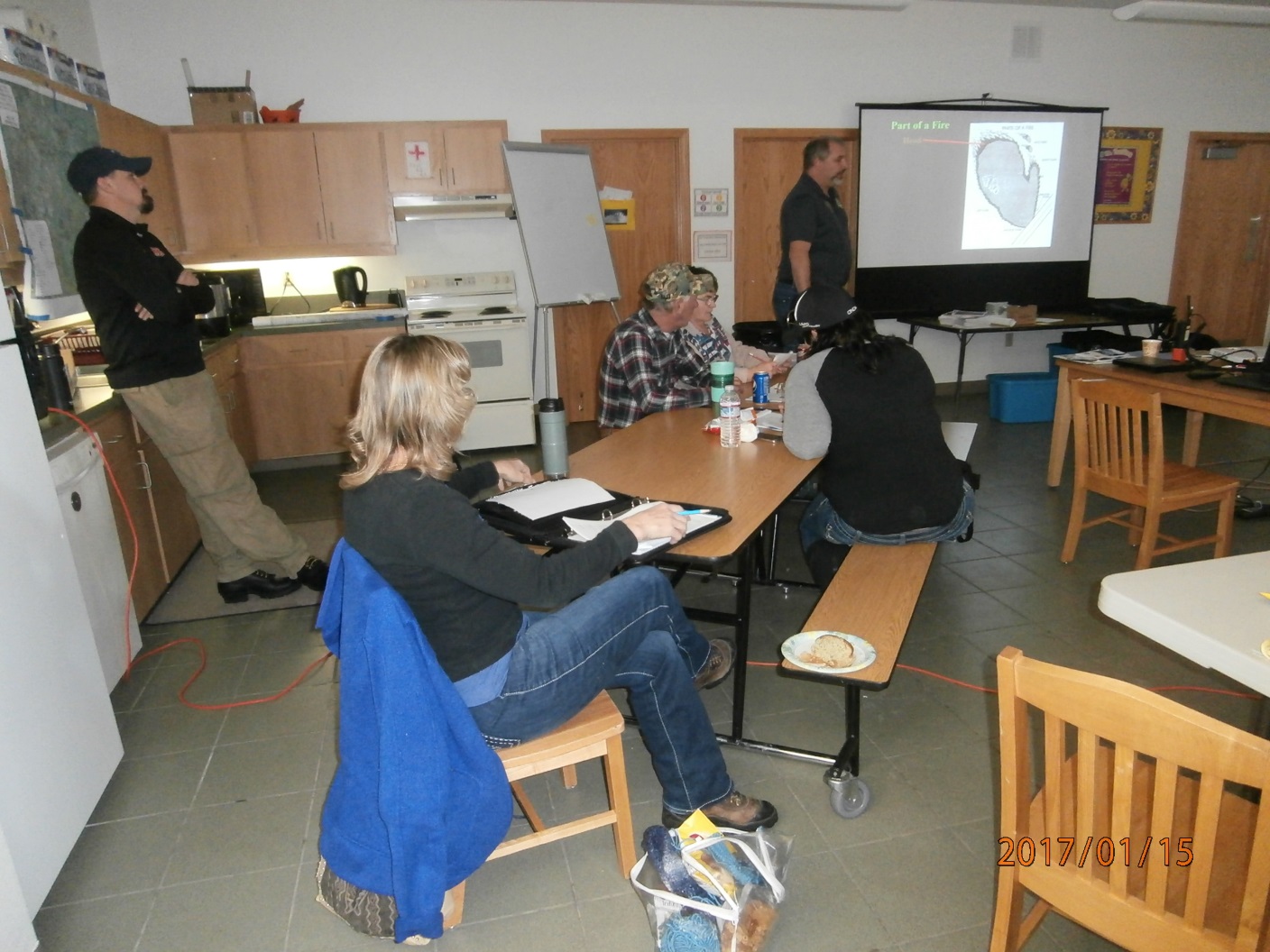 Radio Communication was
A major focus for 2017
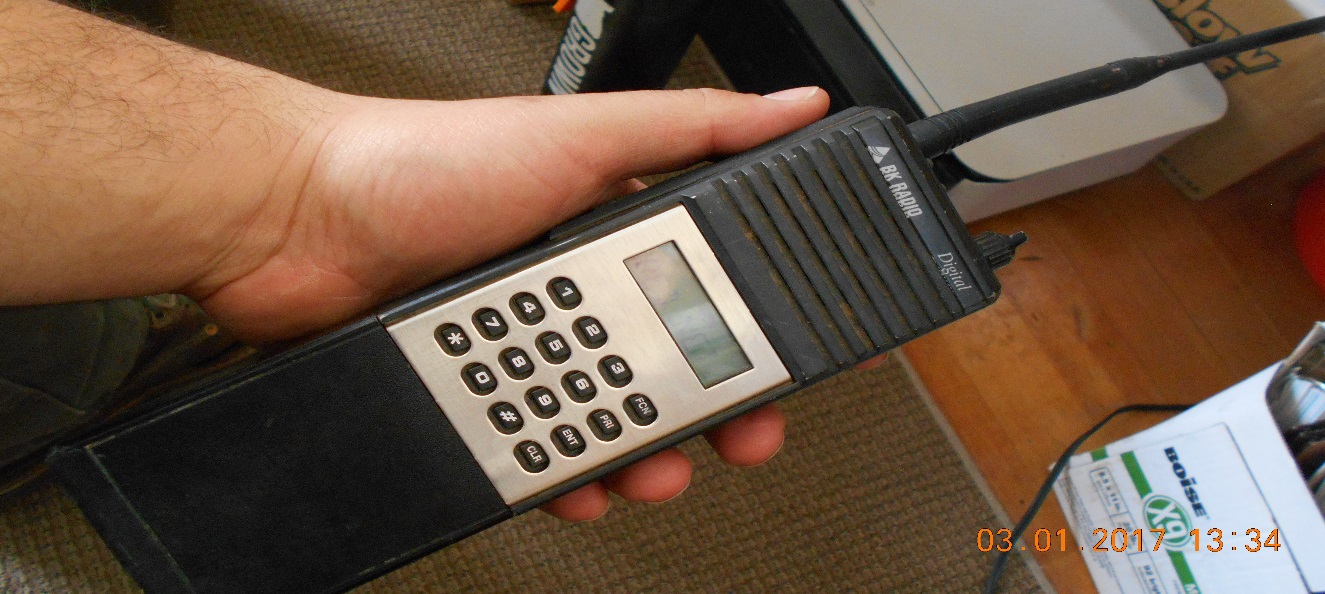 2017 Fire Season saw lots of action in Sage Habitat
	Major Fires
	Cinder Butte	52,400	Harney County  
	Upper Mine	   4,200	Harney County
	Coyote		   1,700	Harney County
	Powerline	      700	Harney County
	Bowden Hills	 17,000  	Malheur County
	Horse Cross	   6,300	Malheur County
	Little		   1,615	Malheur County
	Hawk		   1,433	Malheur County
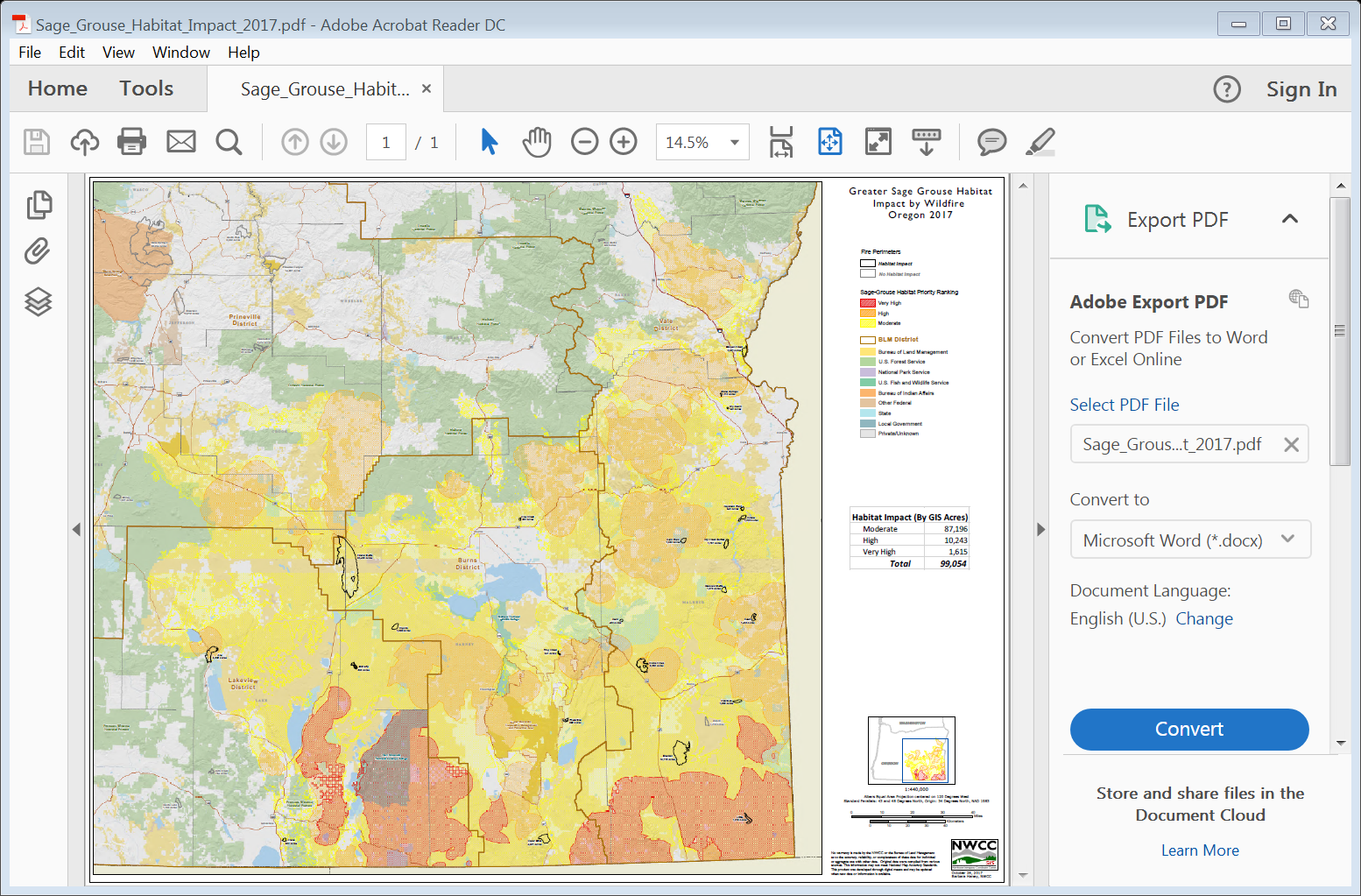 The benefit of the RFPAs is there response time to incidents and hitting the fires while they are still small.
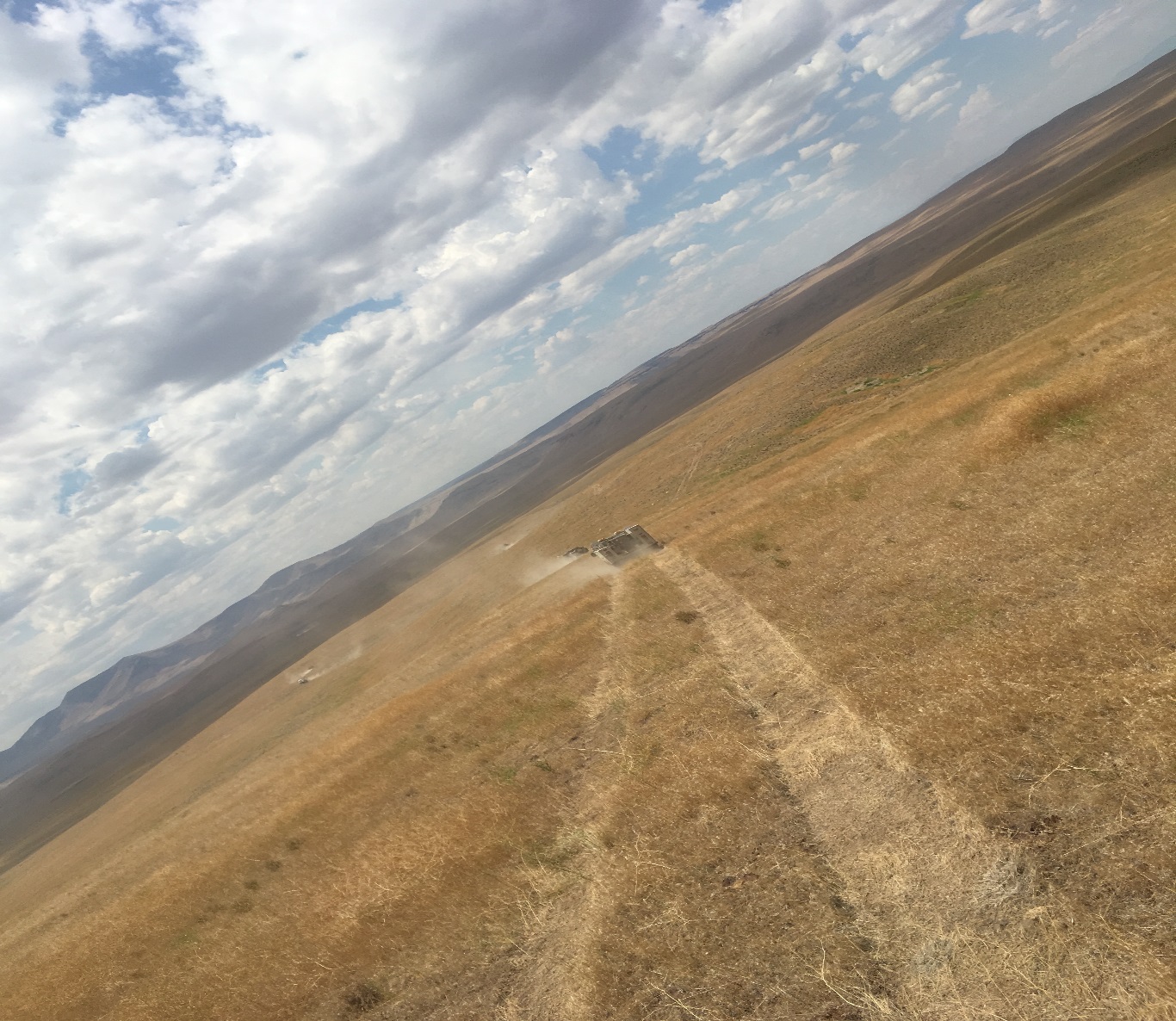 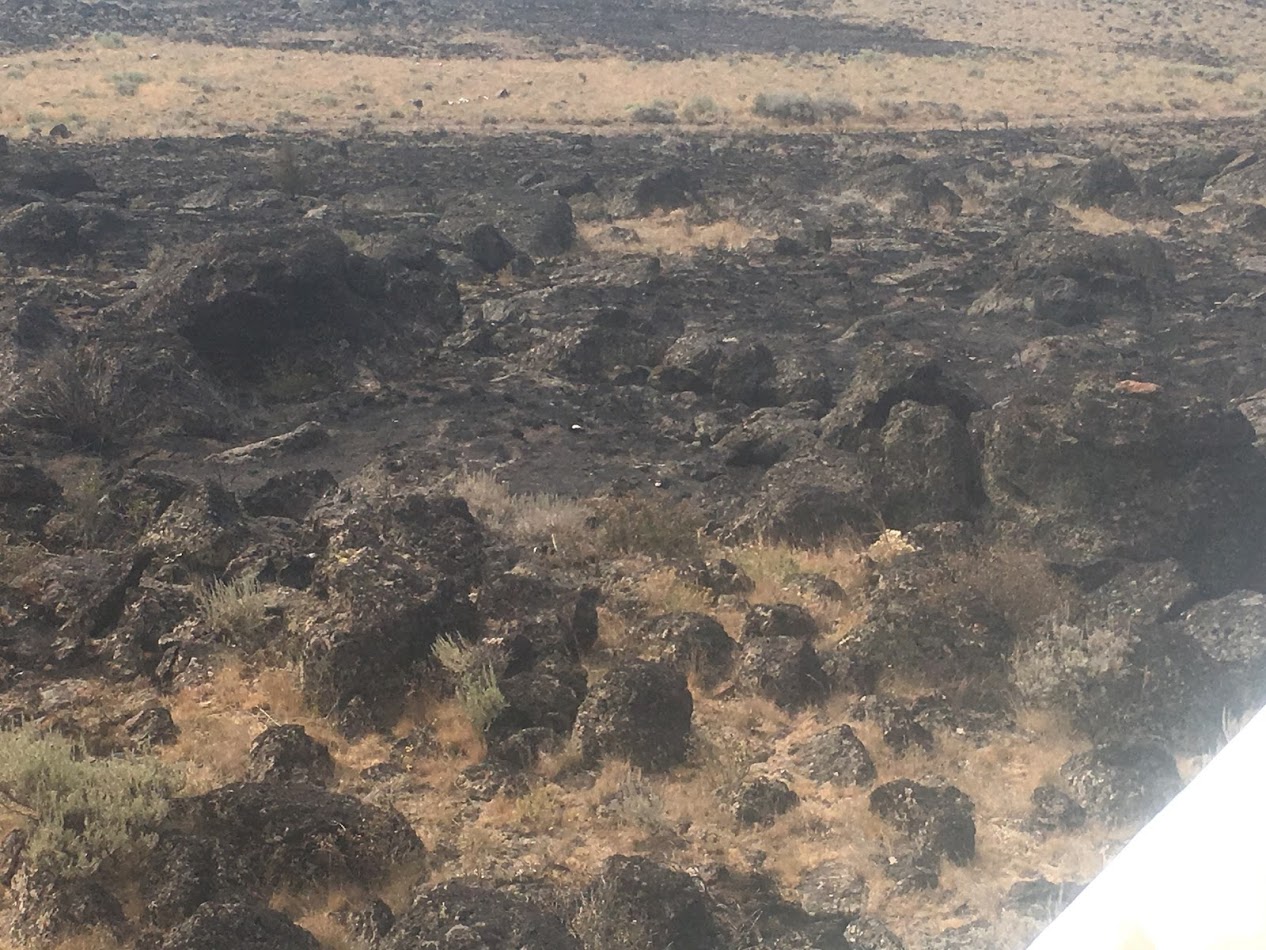 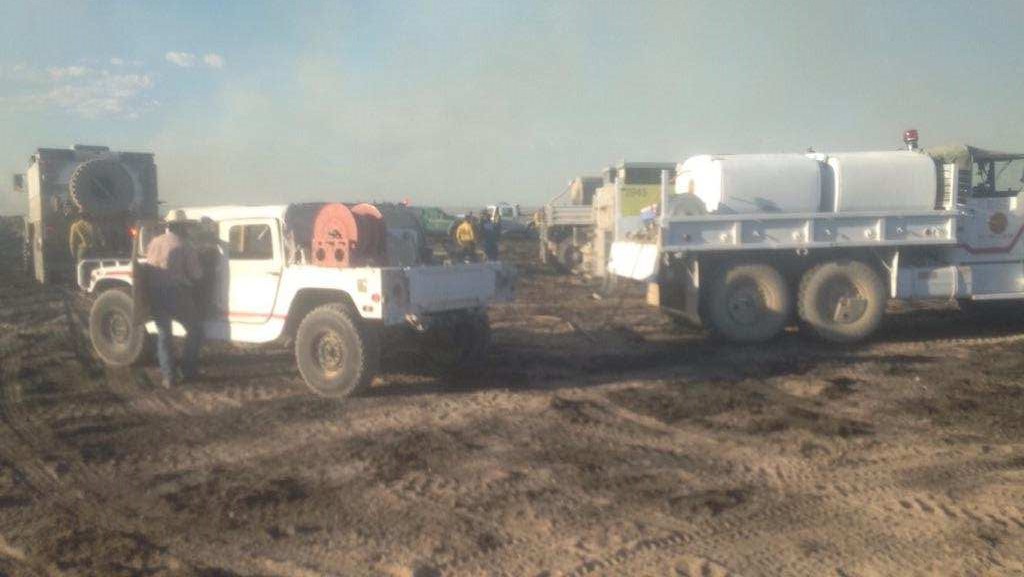 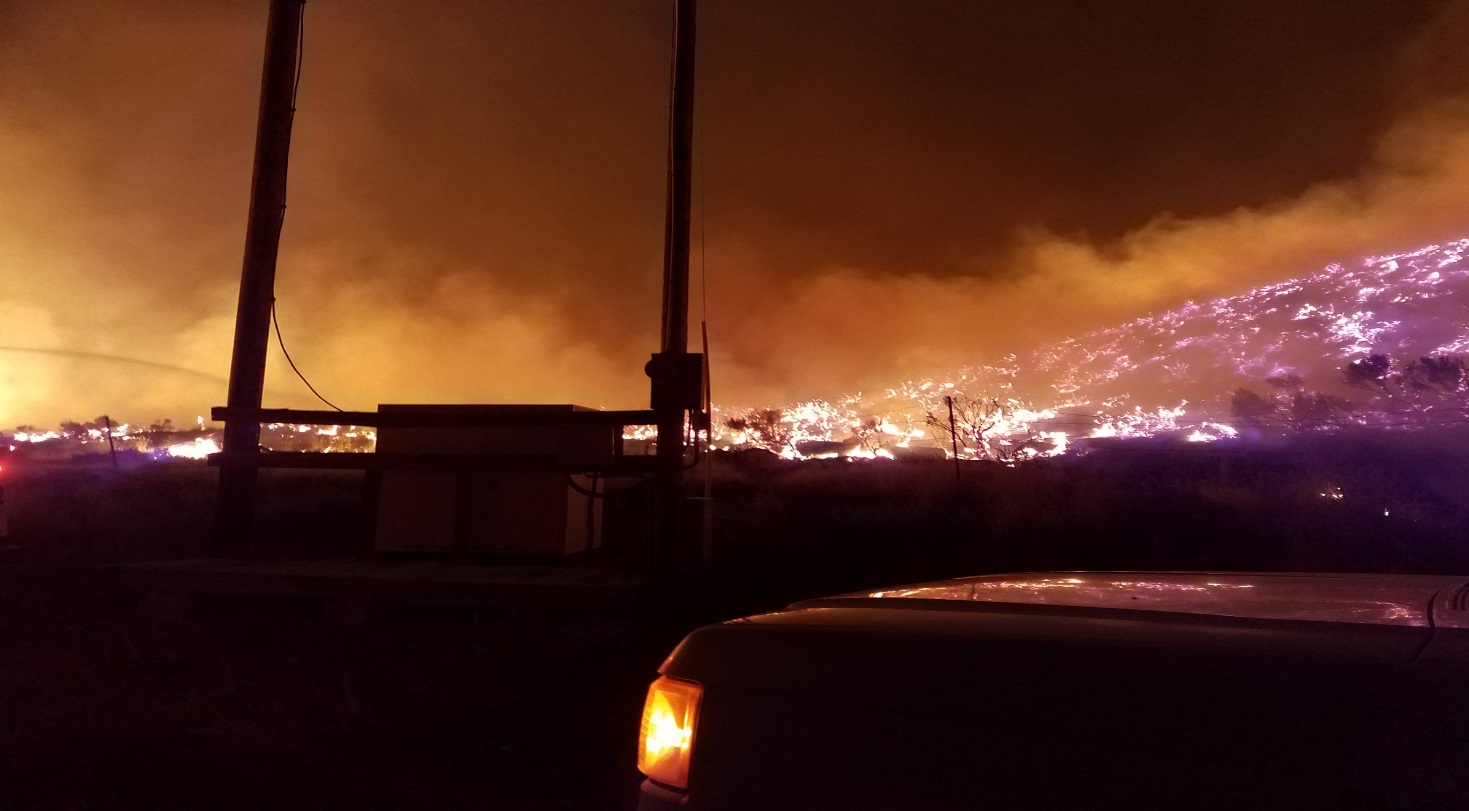 Upper Mine
Coyote Fire
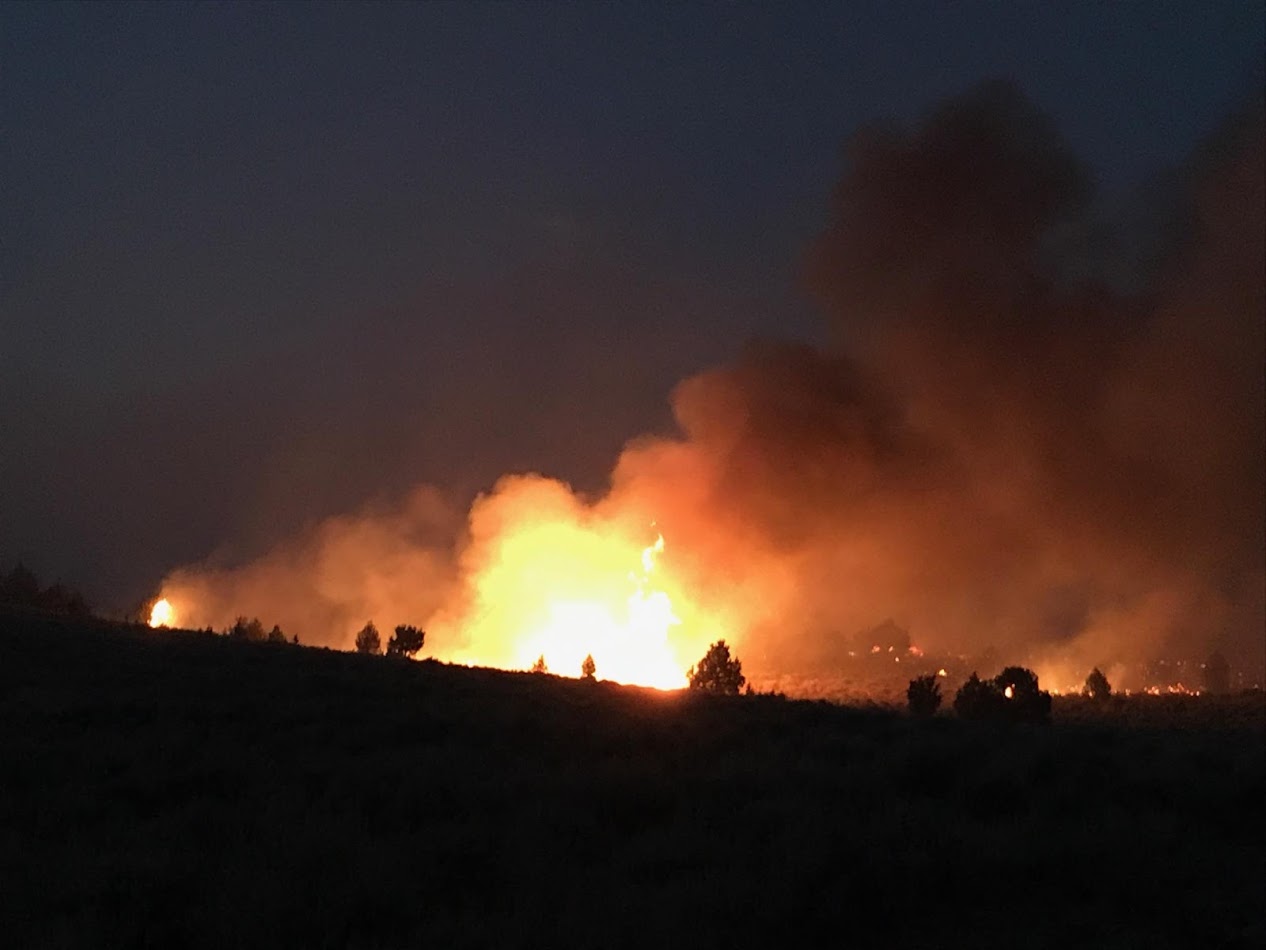 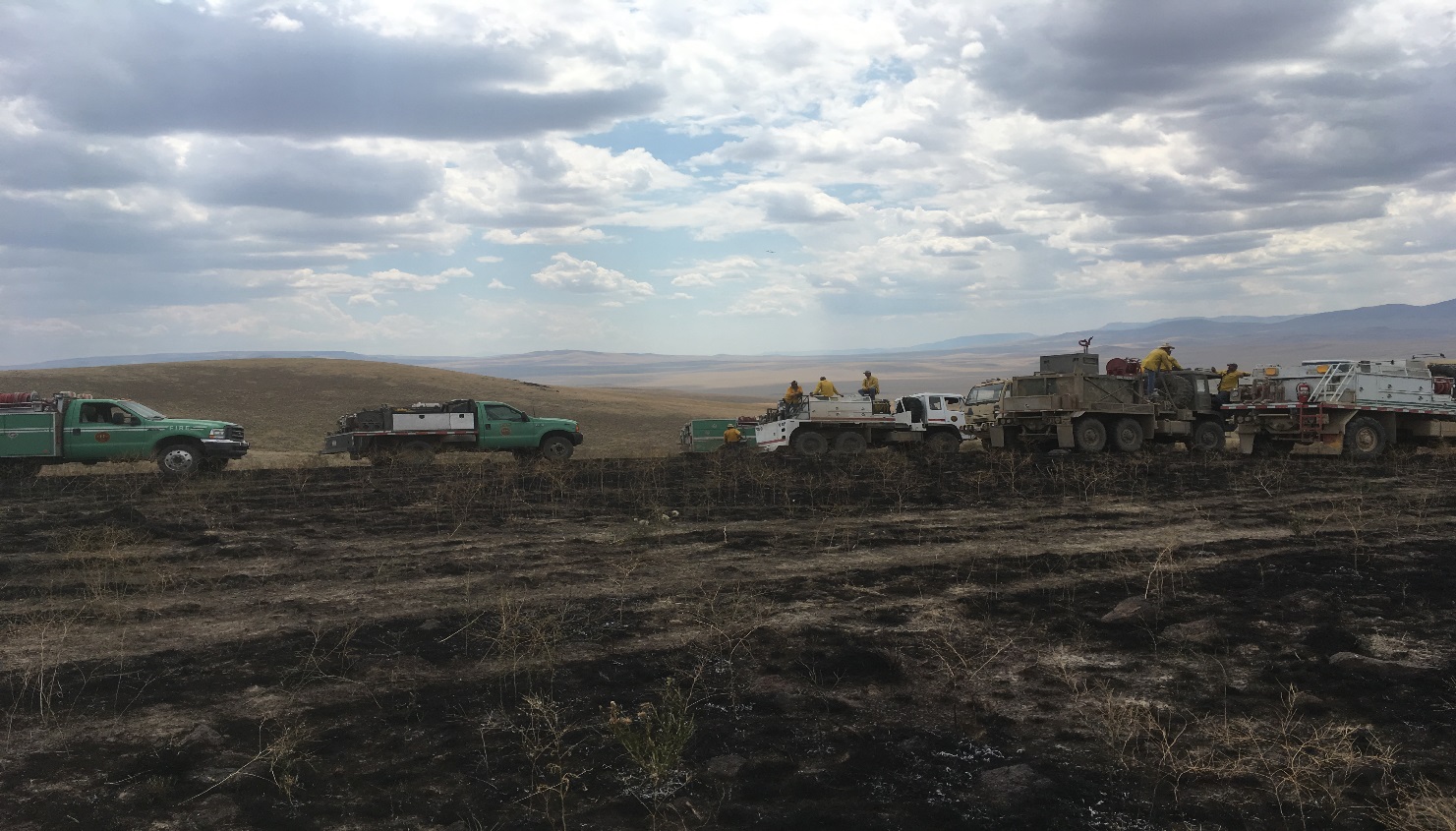 Cinder Butte Fire
Bowden Hills
The RFPA’s are becoming more engaged with Partners and Community
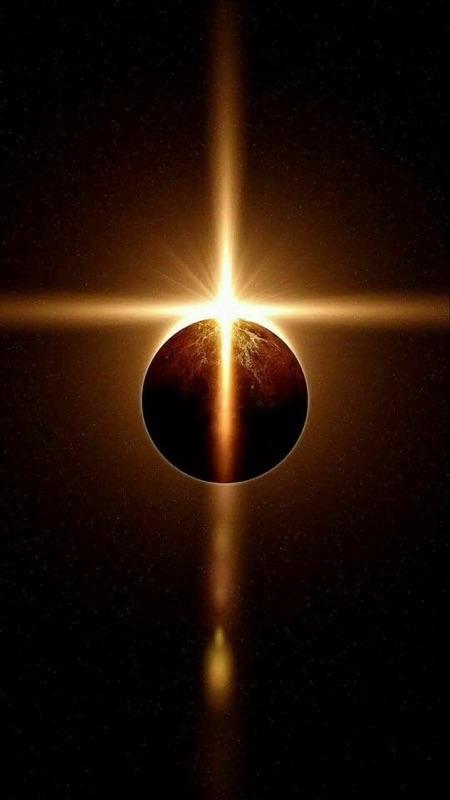 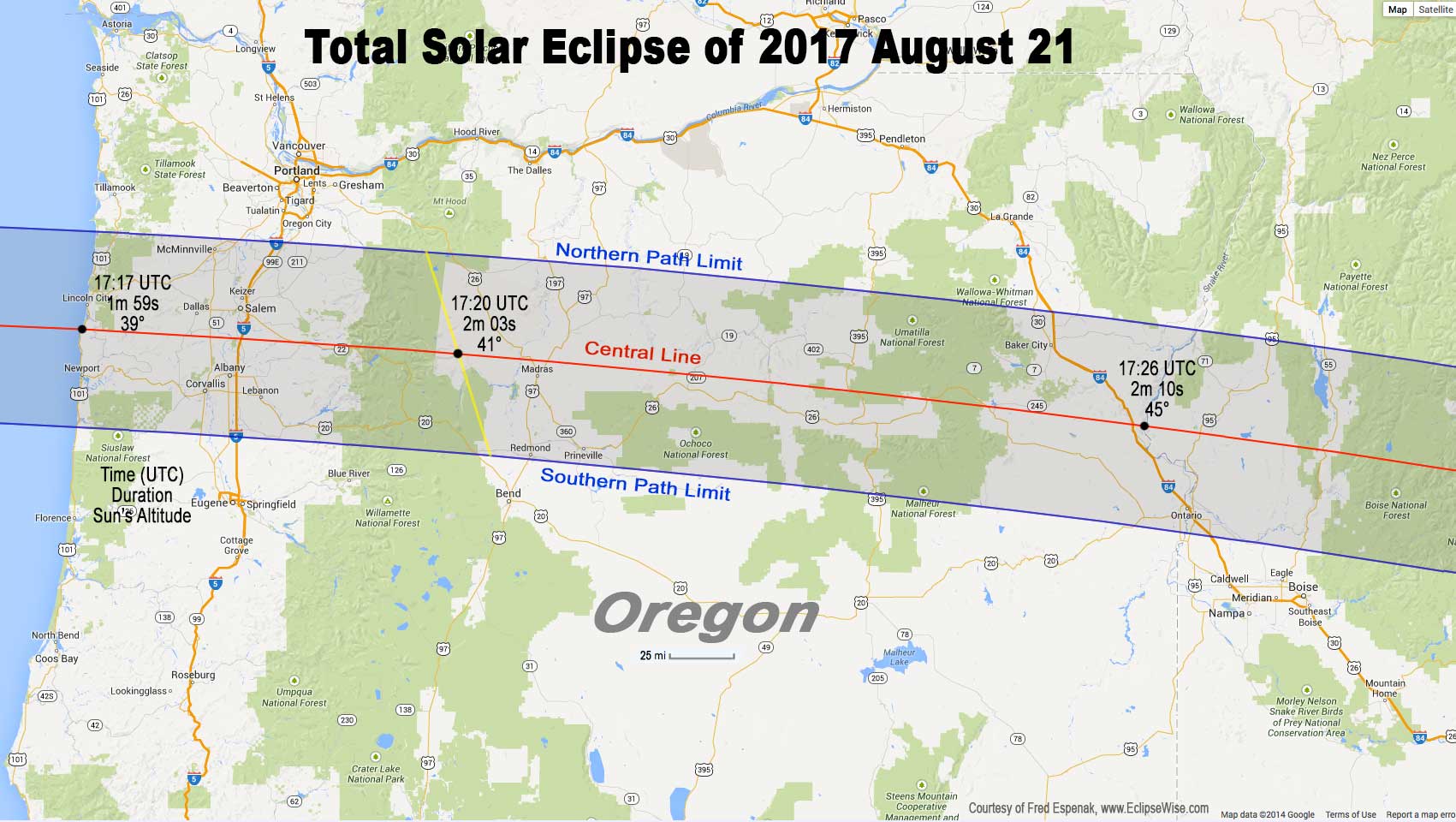 Several of the RFPA’s were in this years solar eclipse path. They worked with the County Emergency Managers and the BLM in case of wildfires
BLM and the RFPAs working together in Prevention
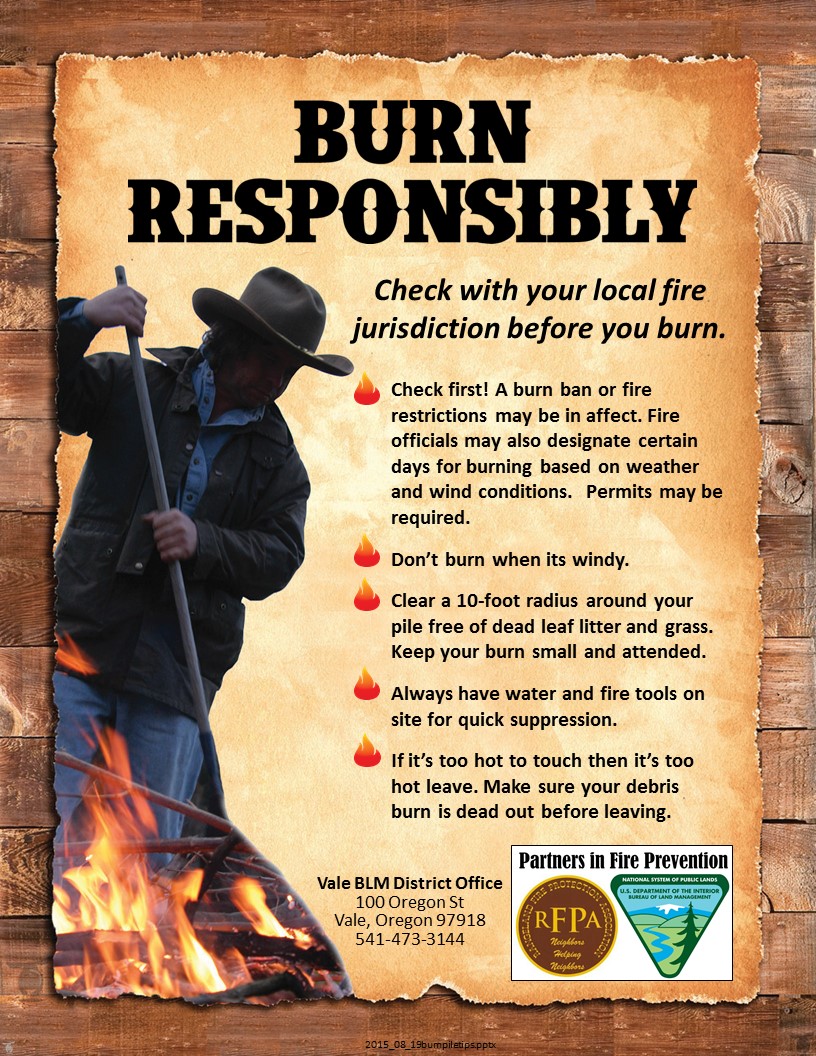 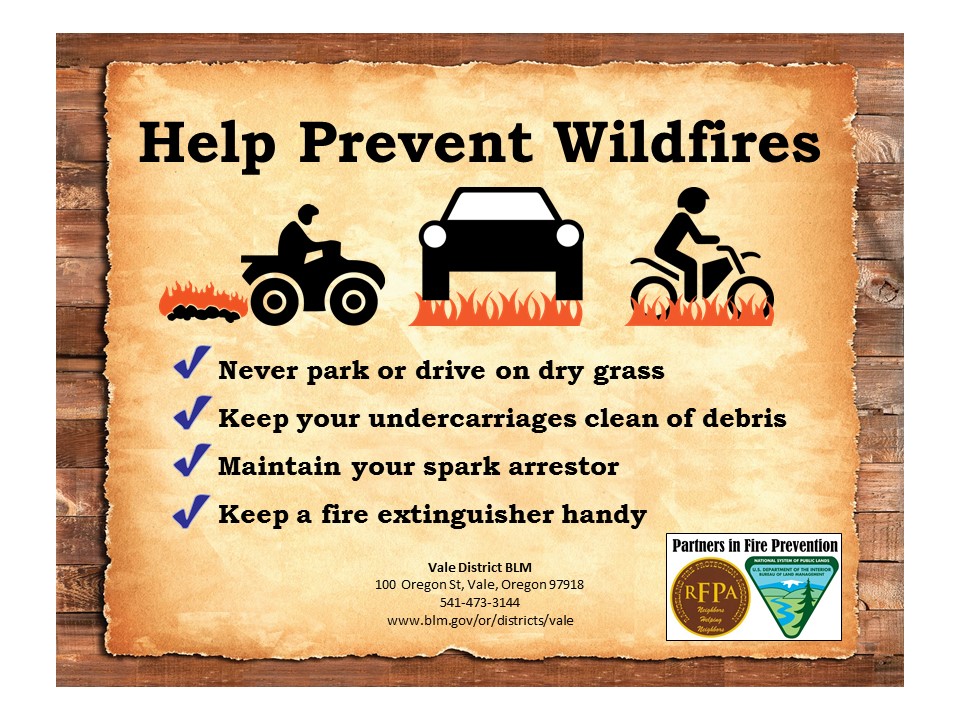 Working with Partners and to find Solutions in fuels reduction
Harney County Wildfire Collaborative
Jordan Valley Rancher, Vale BLM, OSU Extension Service
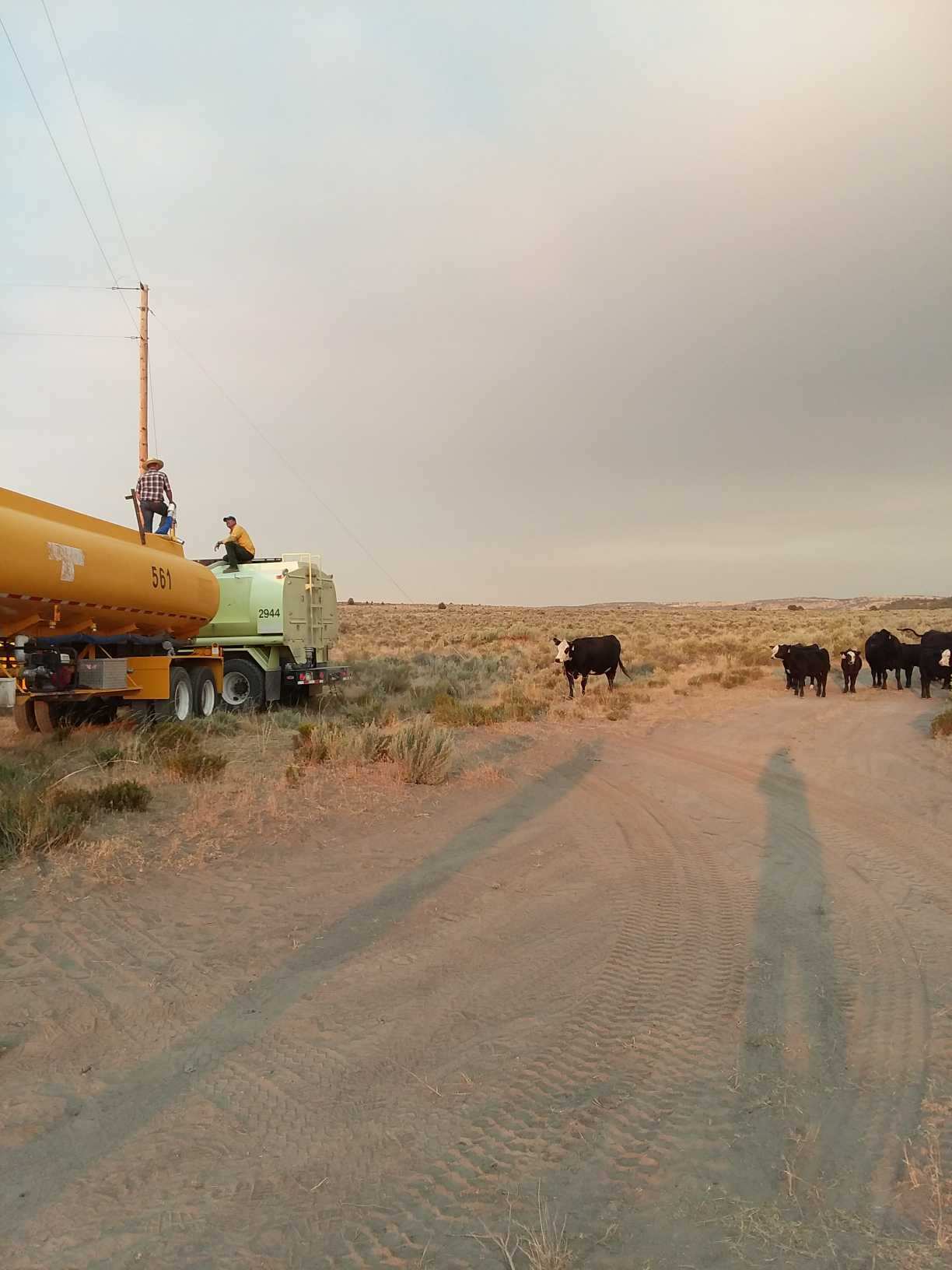 The last two years we have been working on:
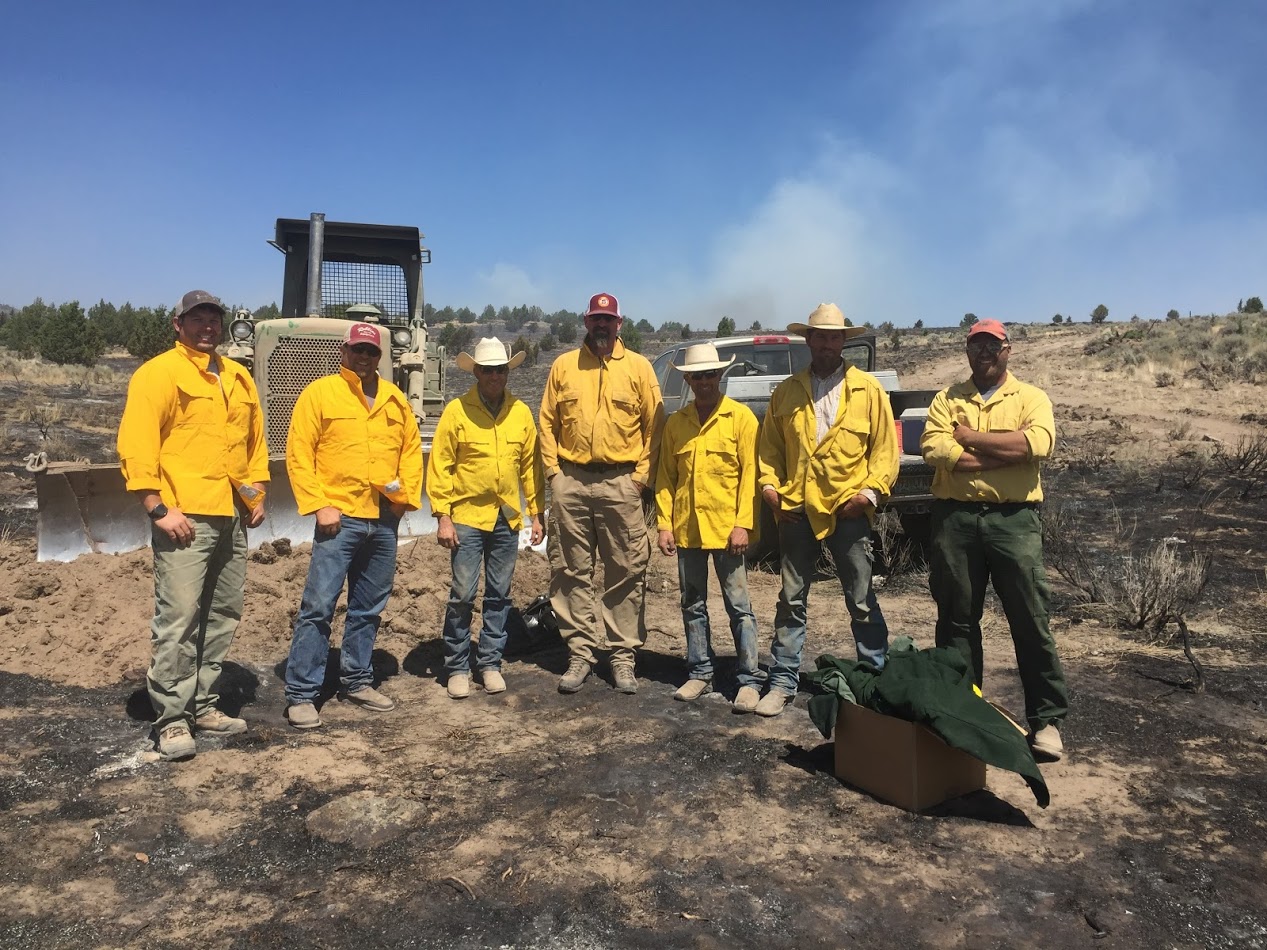 Communication

Understanding

Working together
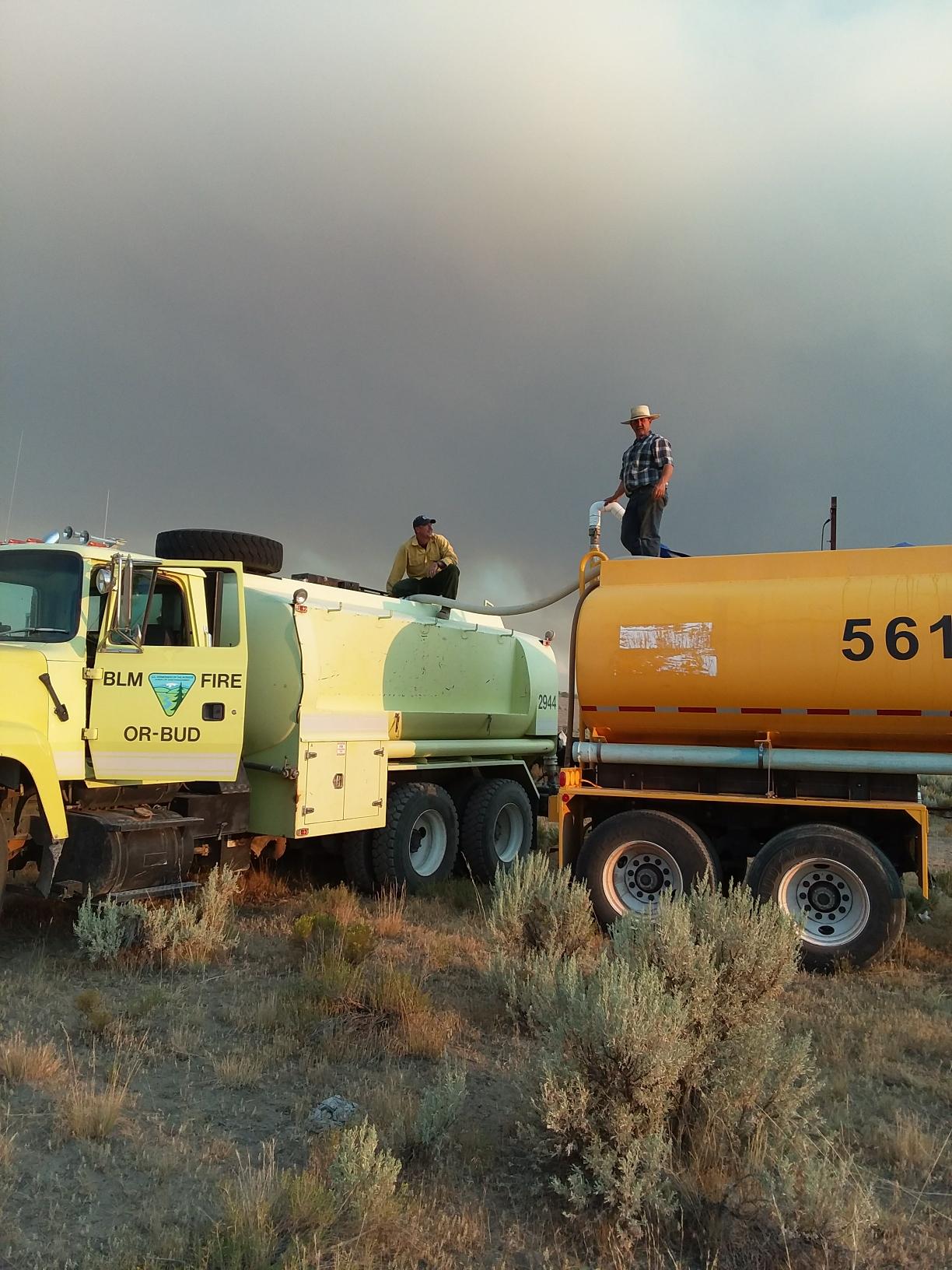 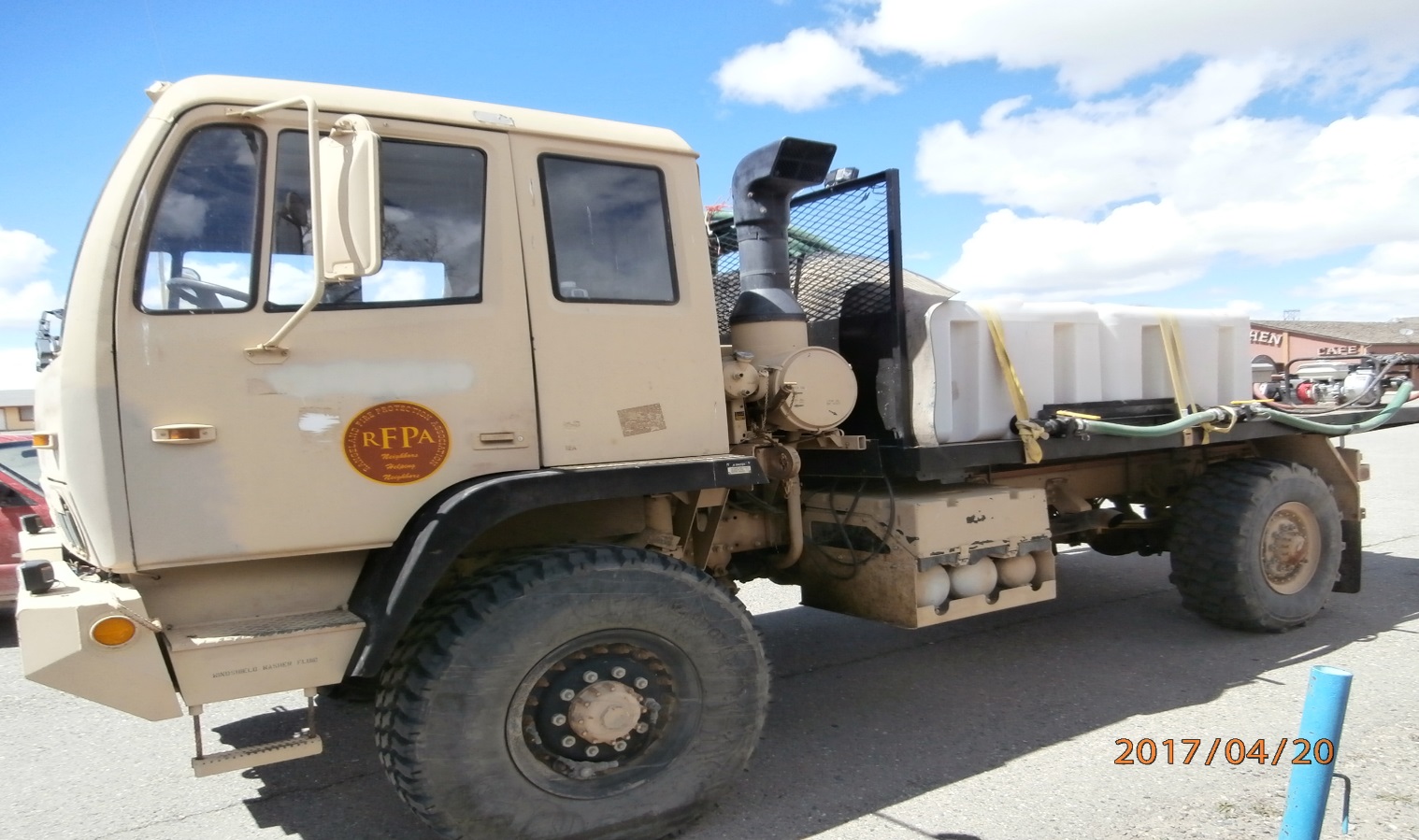 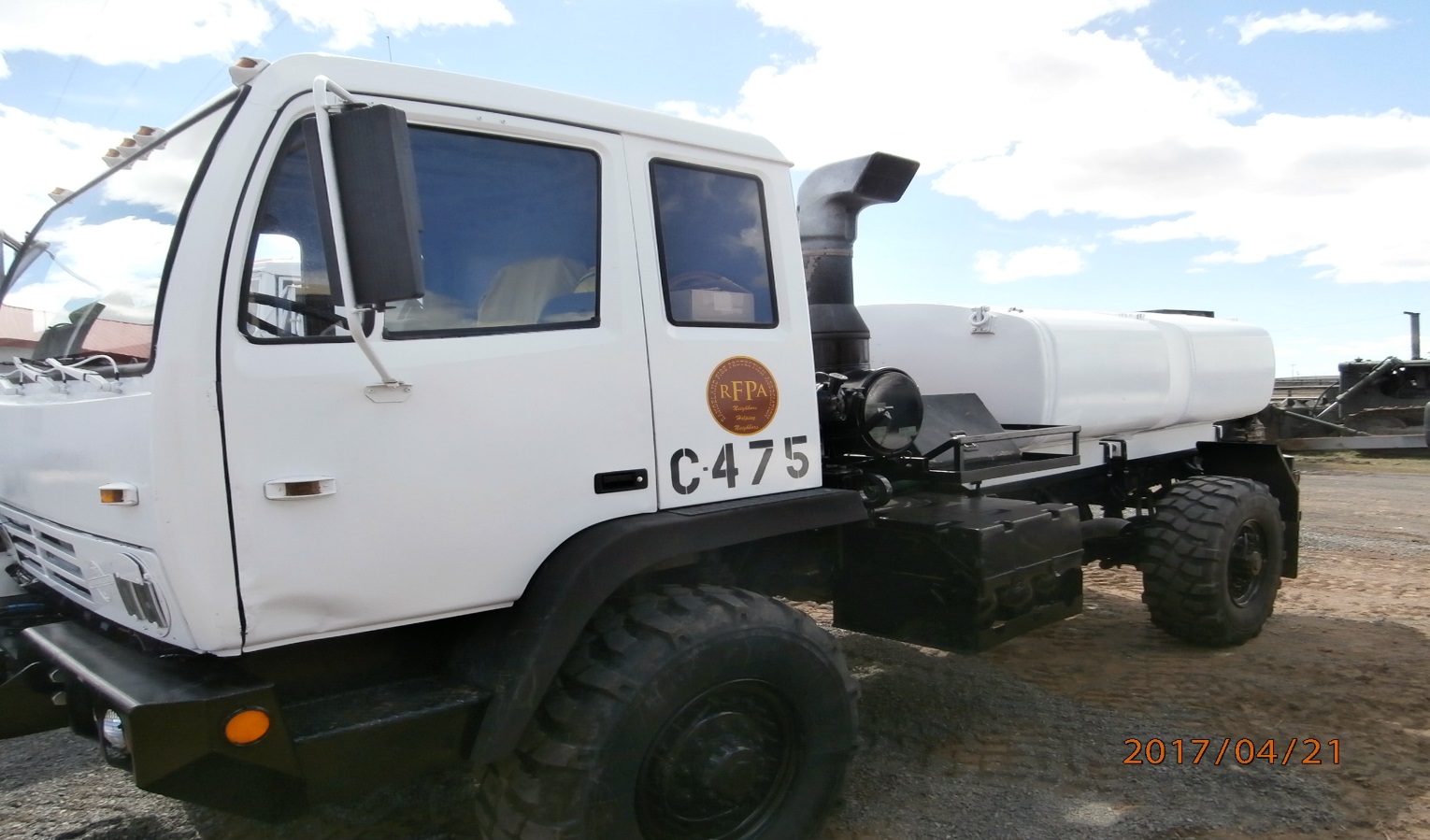 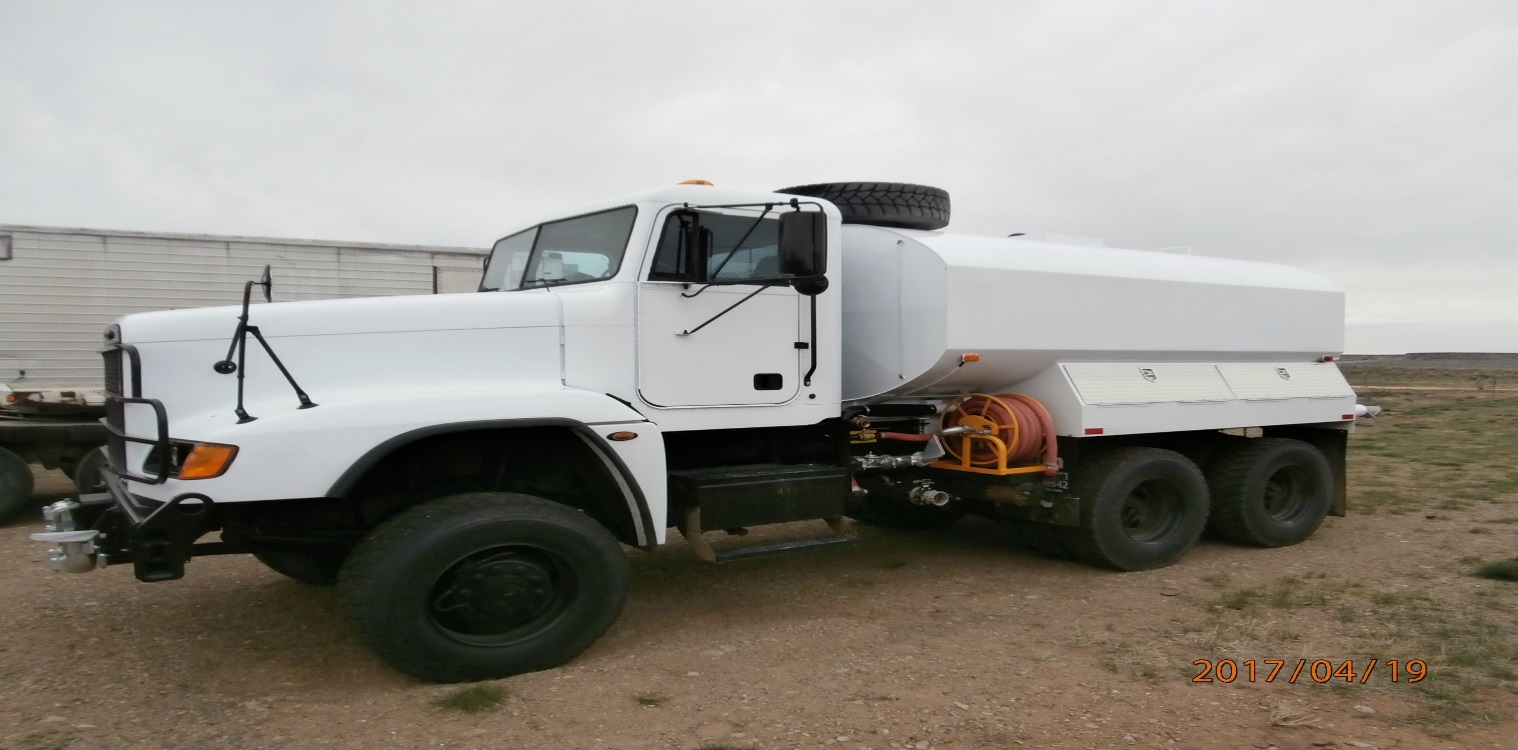 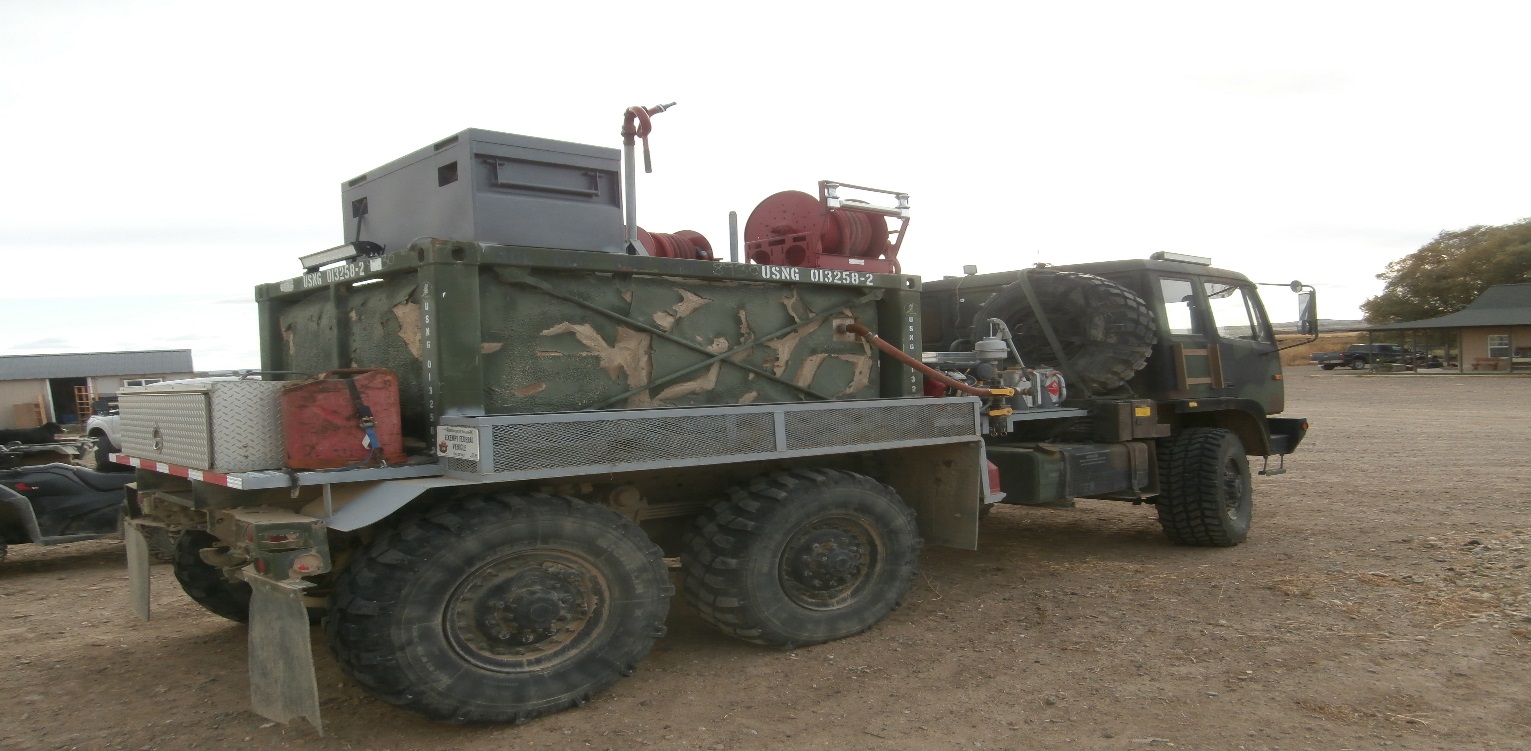 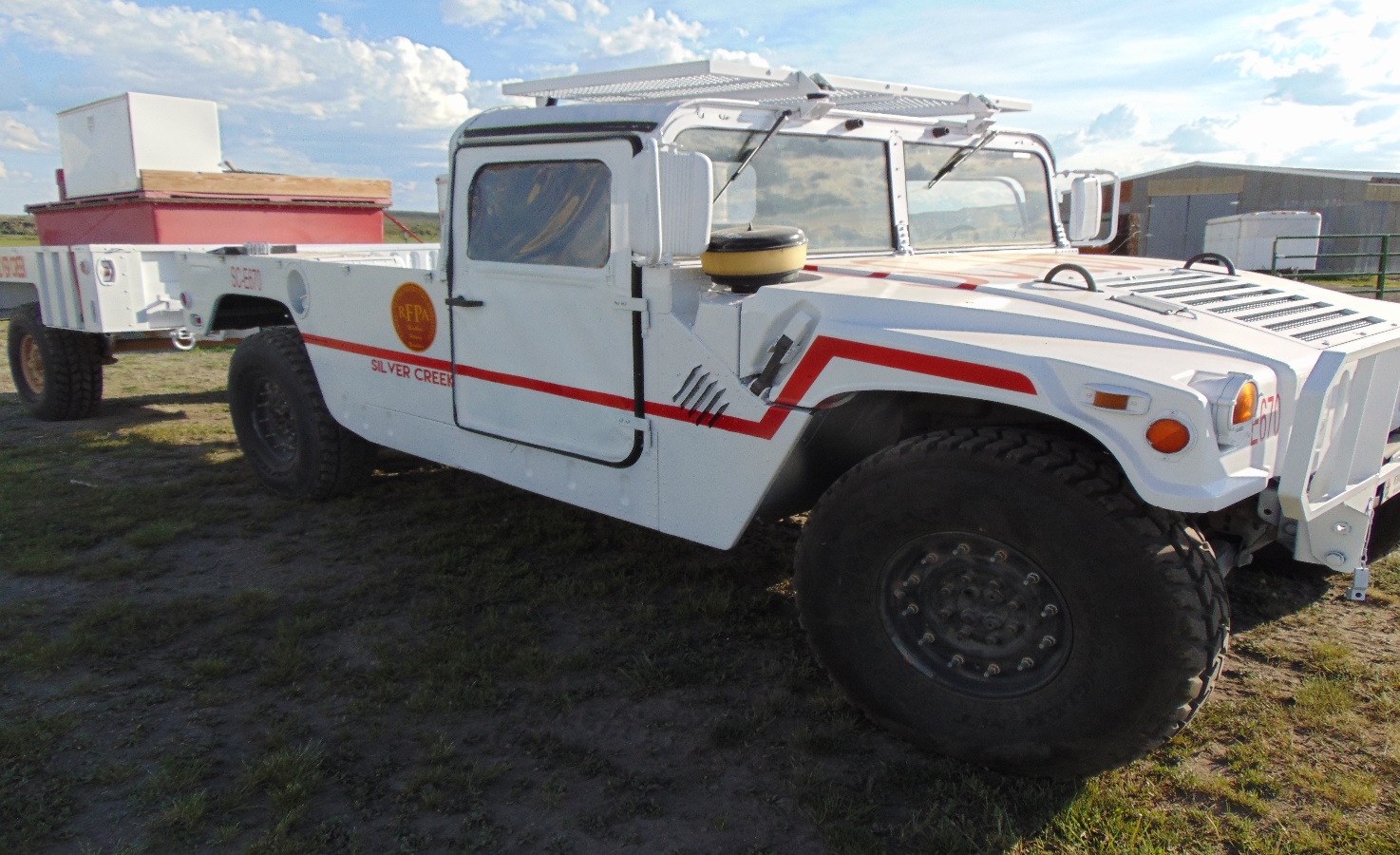 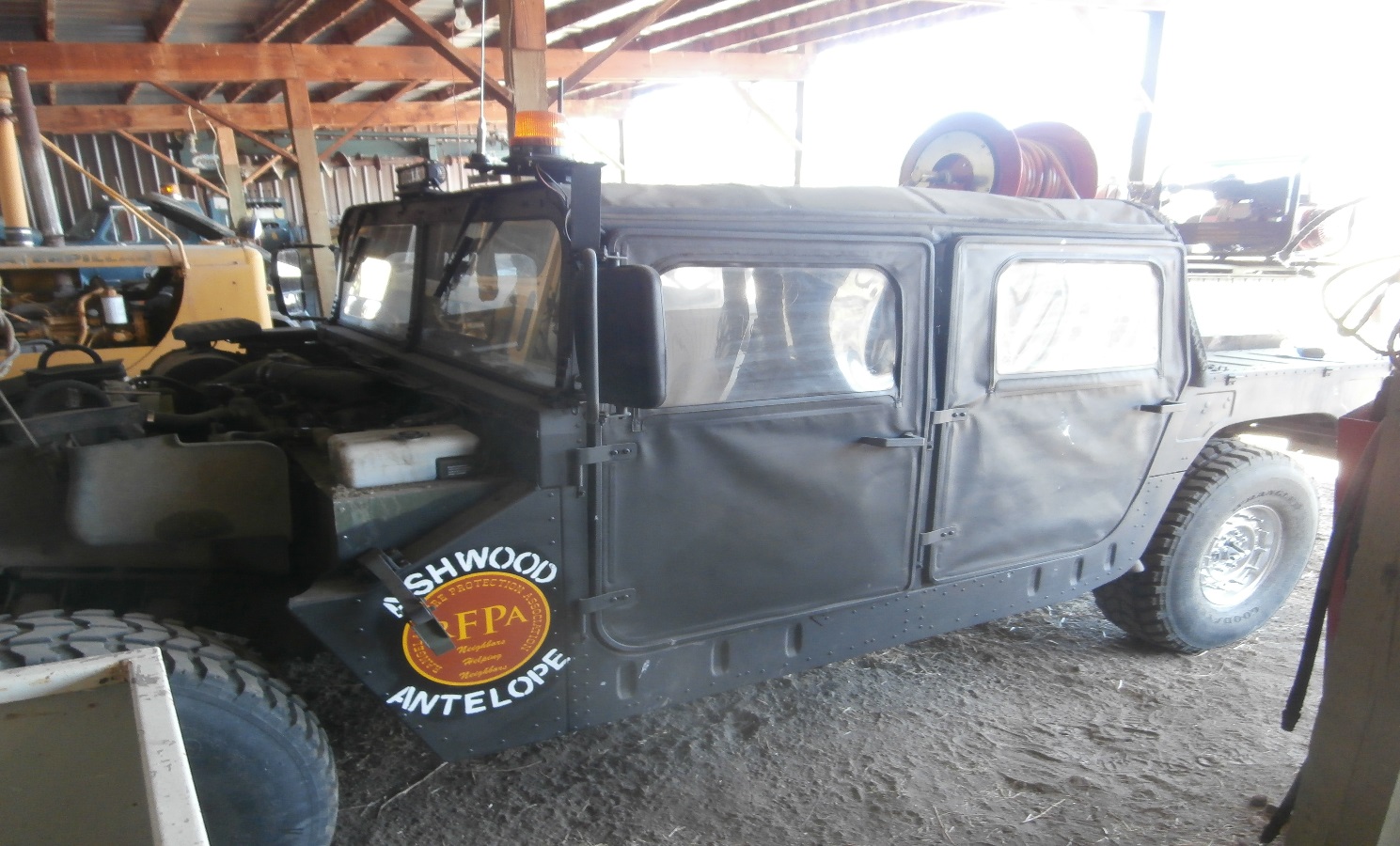 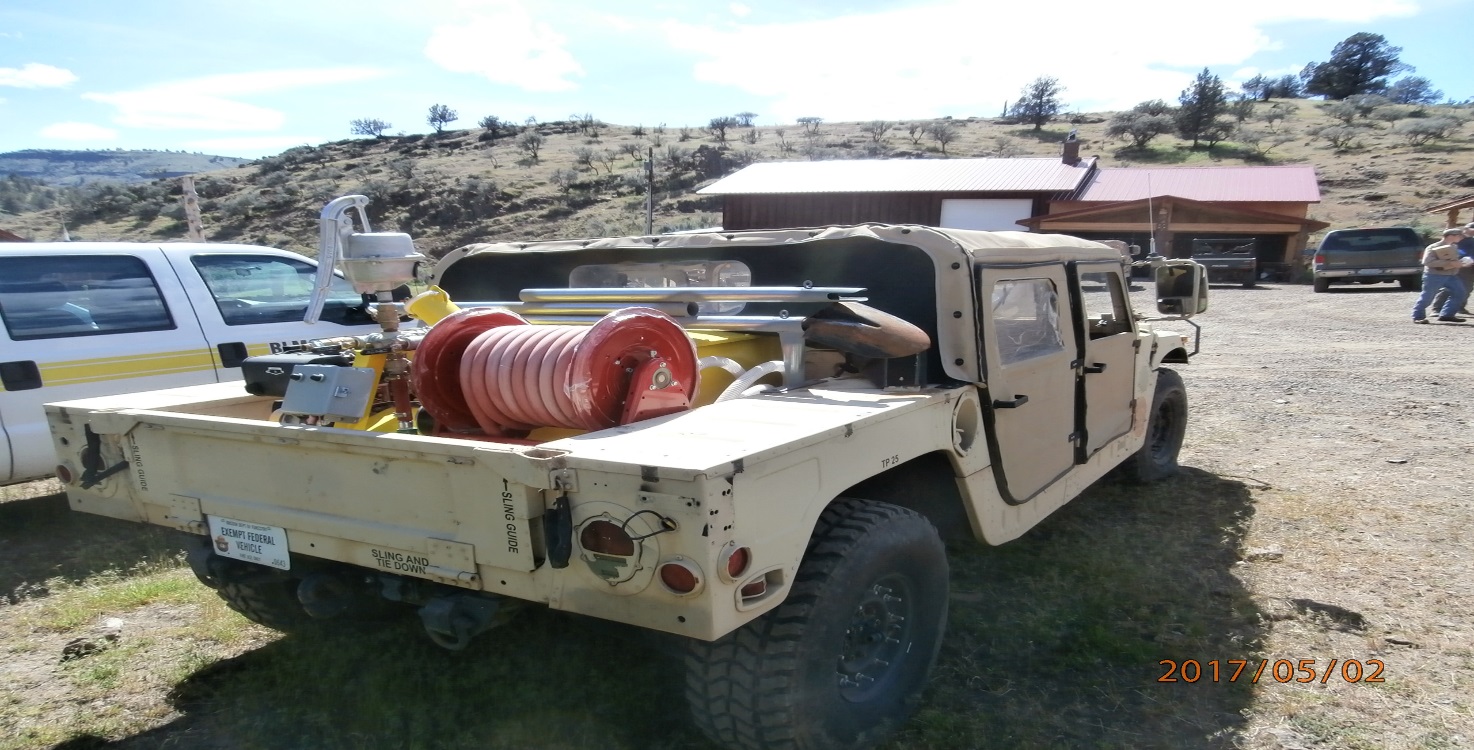 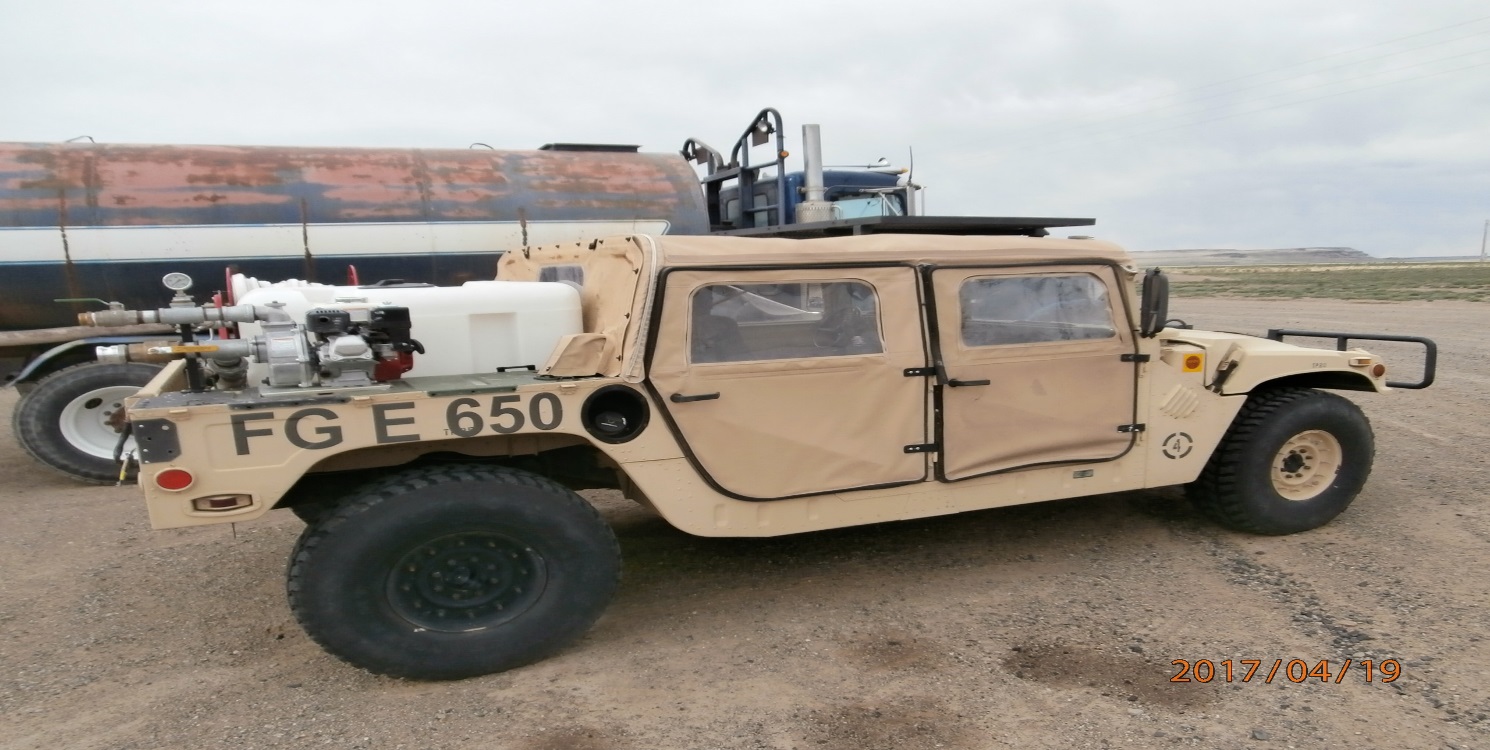 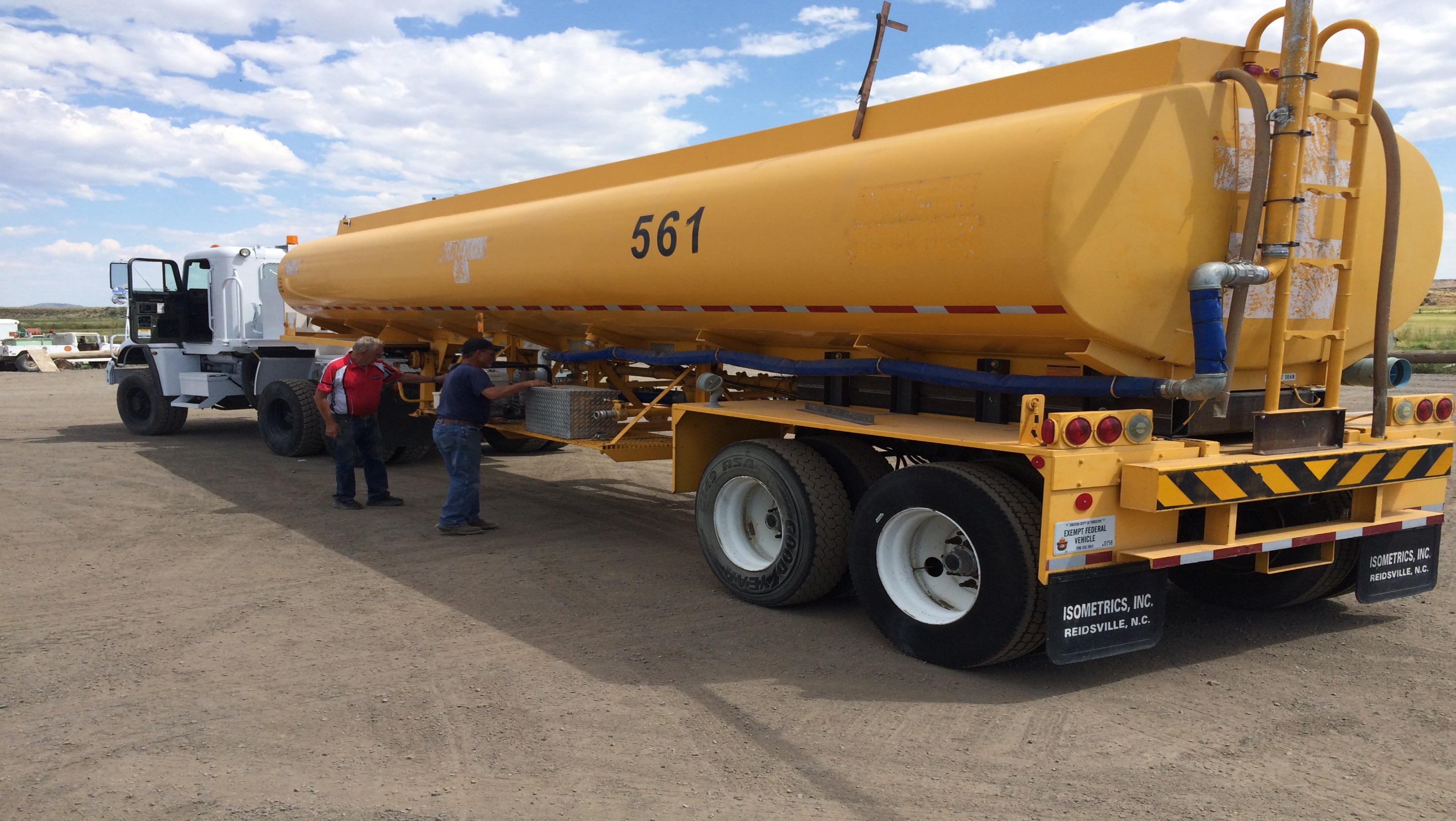 Rangeland Fire Protection Association
Neighbors Helping Neighbors
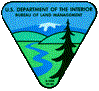 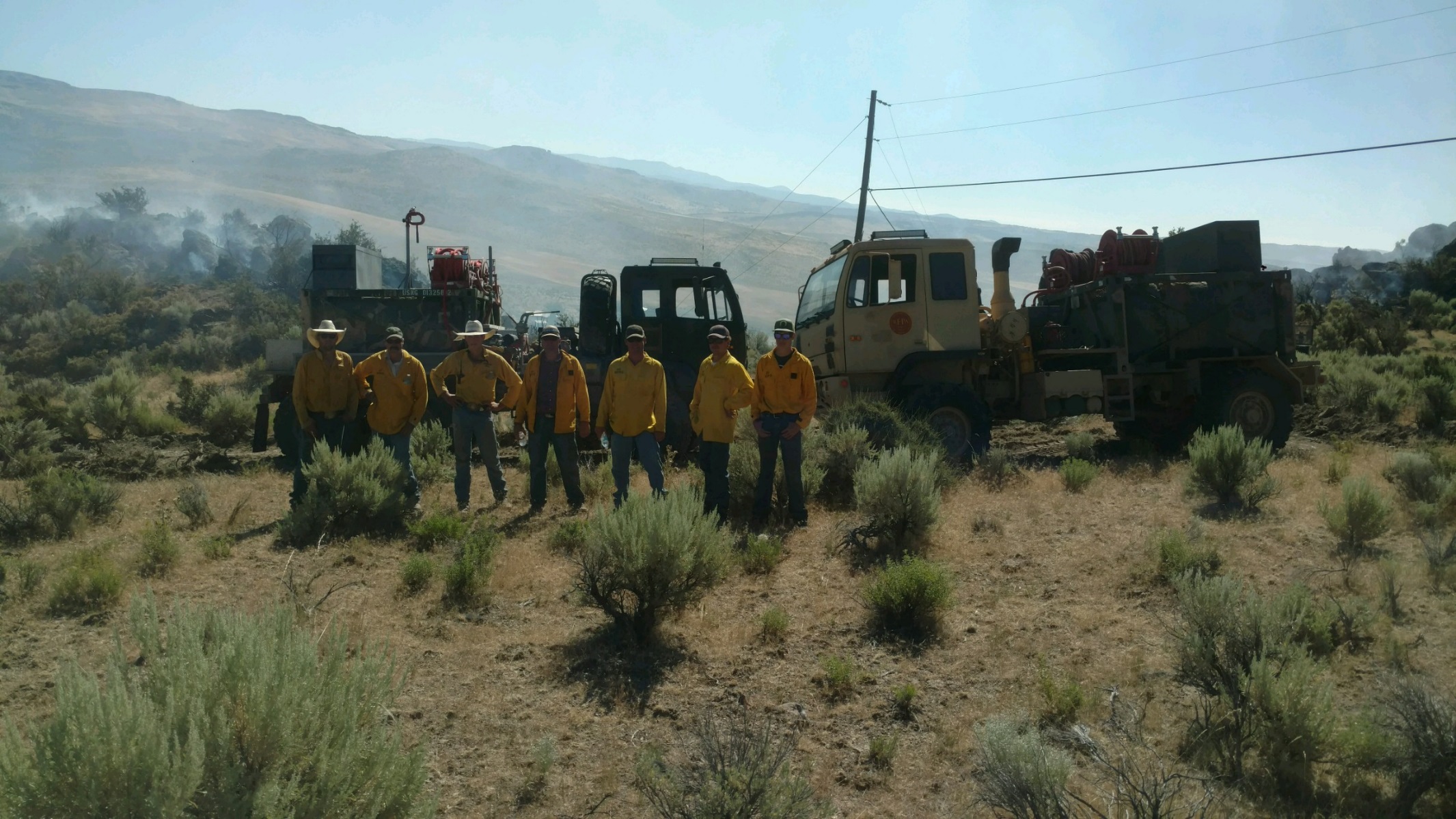 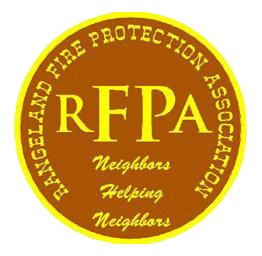